Pferdegaudi
Gutschein
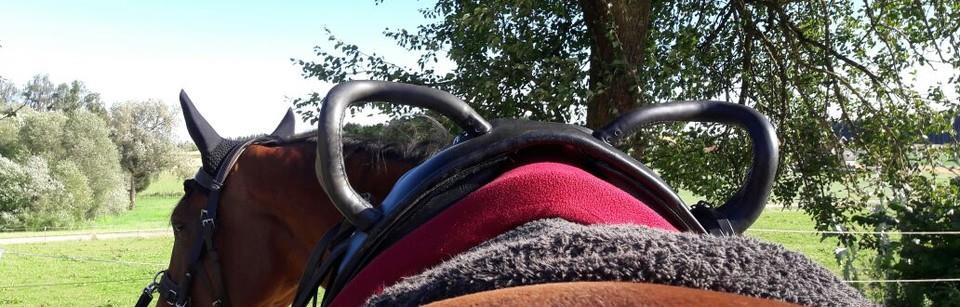 Für 5 ReitstundeN # 2020 
Bezahlung erfolgt bei Stundenerteilung
Terminabsprache 
Unter Tel.0151 42410188